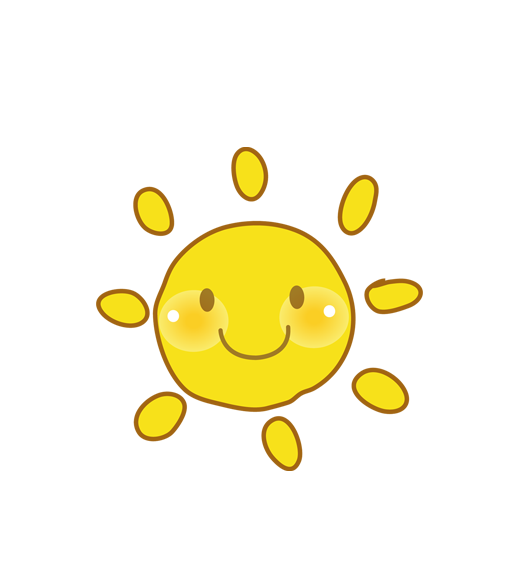 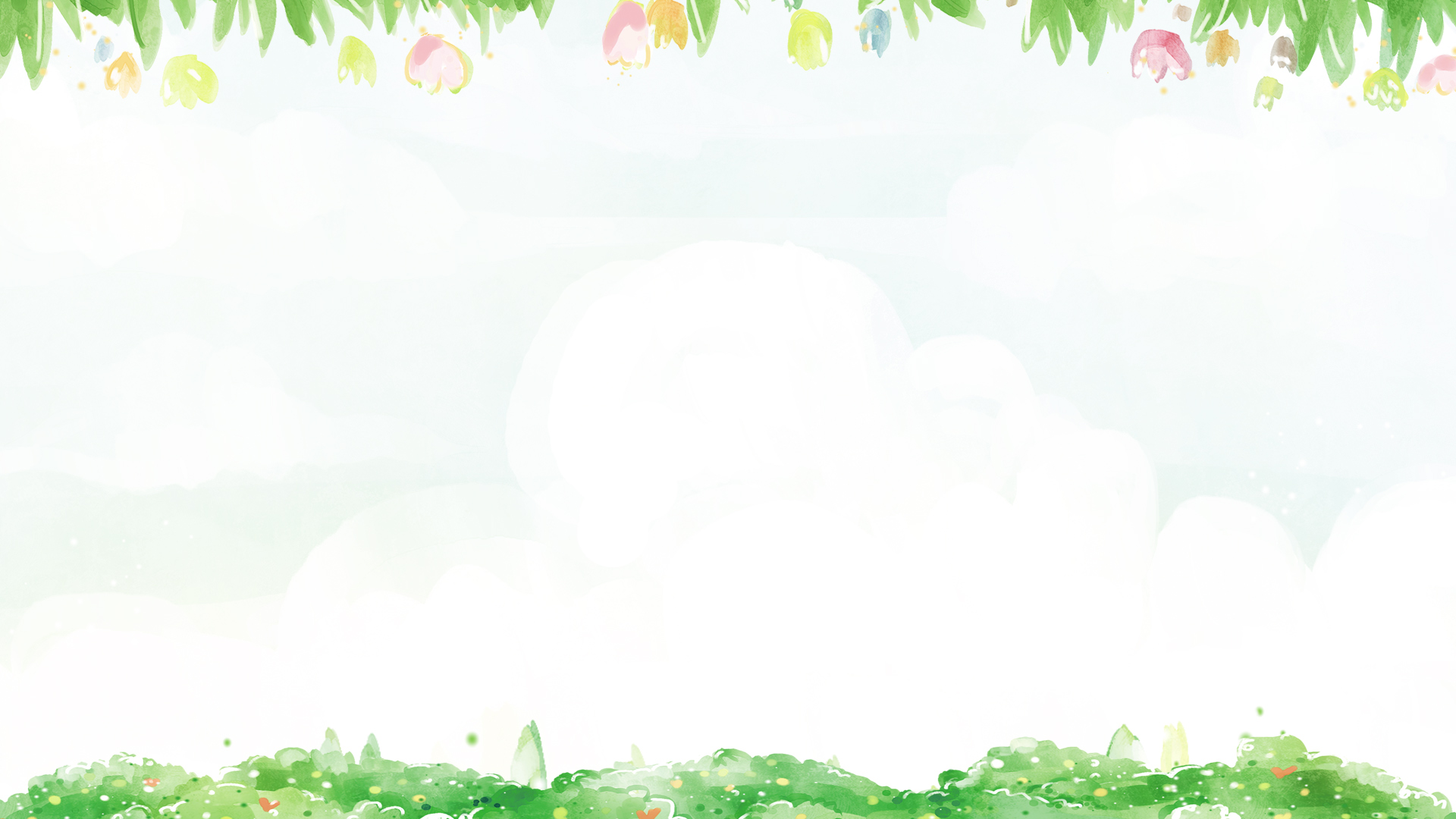 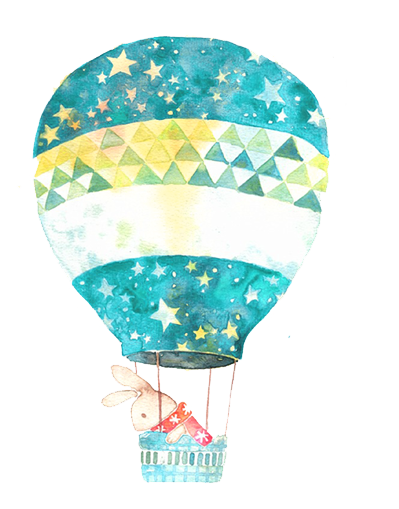 Chủ đề 1:  ÔN TẬP VÀ BỔ SUNG
Bài 6: LUYỆN TẬP CHUNG
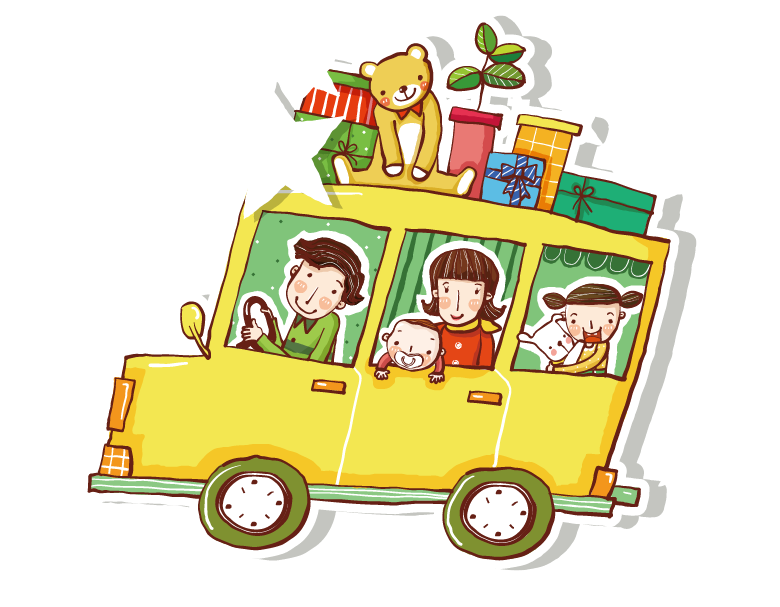 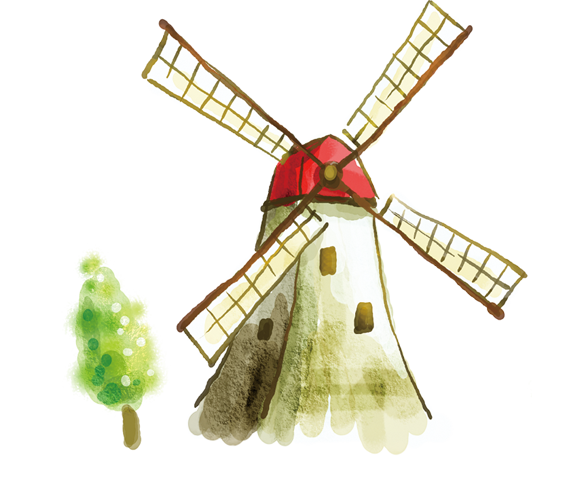 Tiết 2
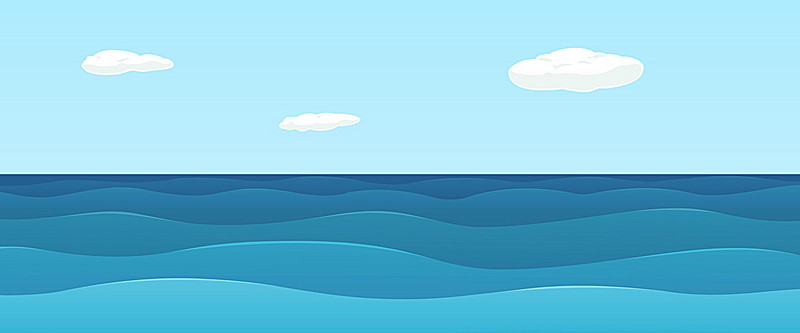 CÂU CÁ CÙNG 
DORAEMON
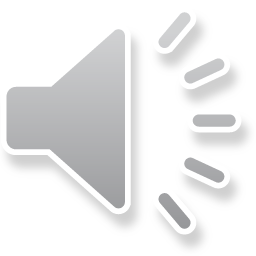 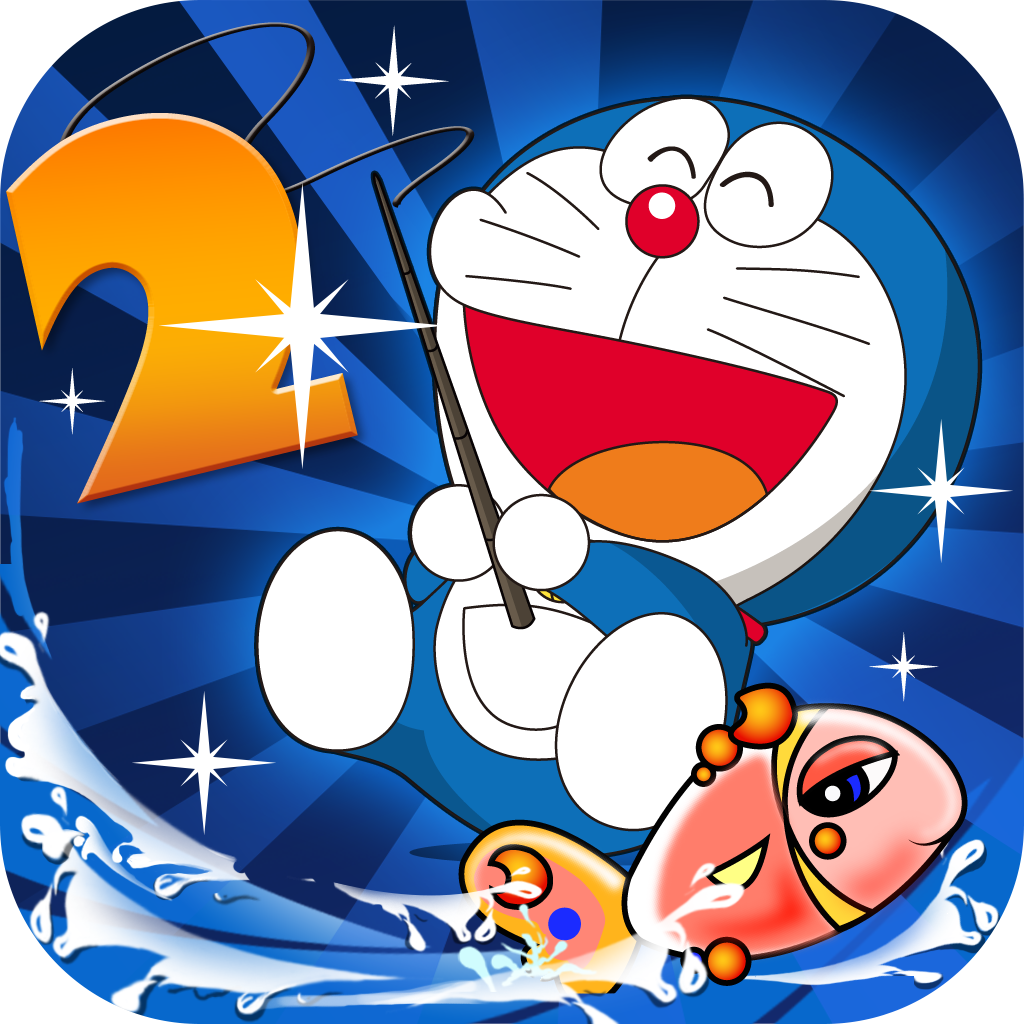 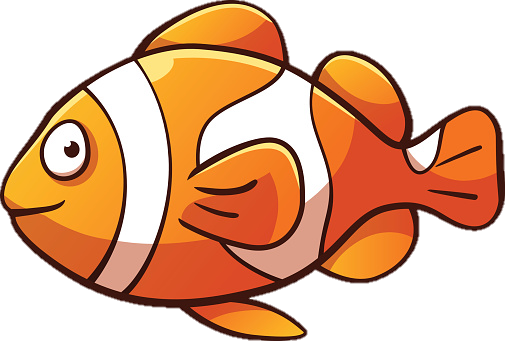 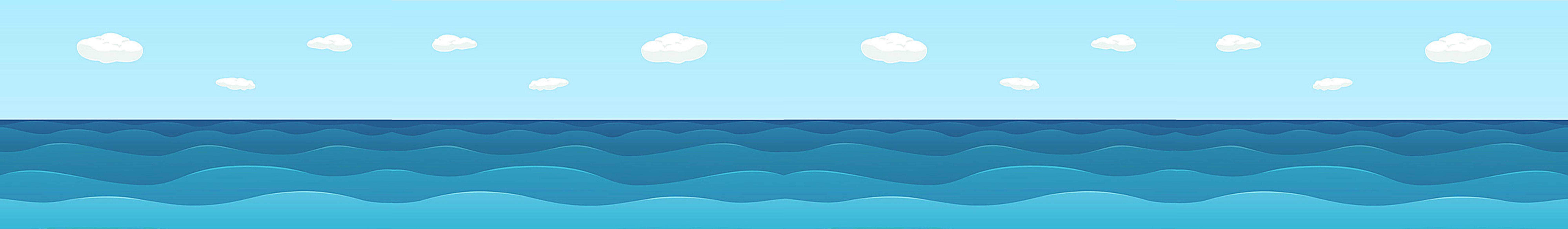 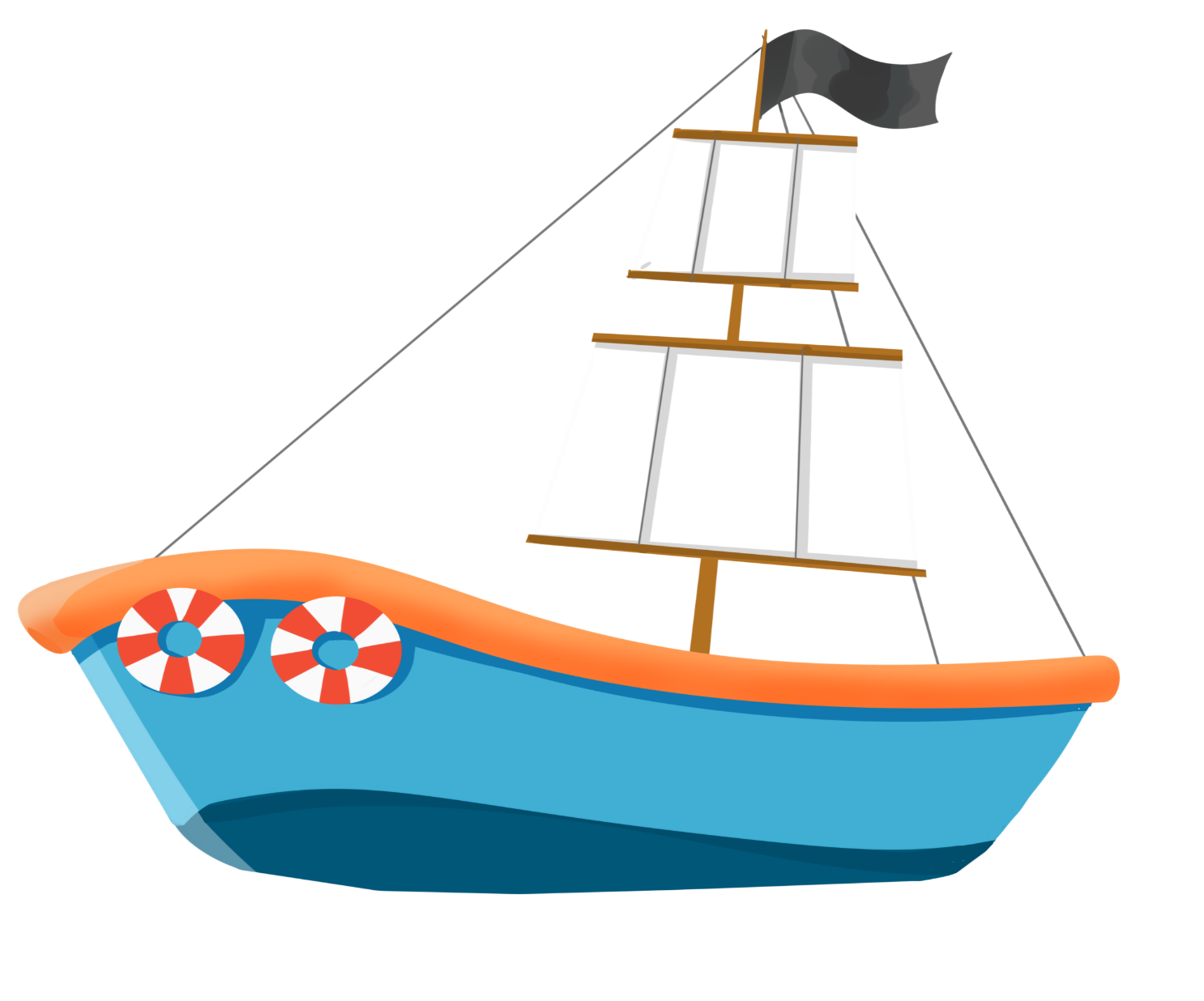 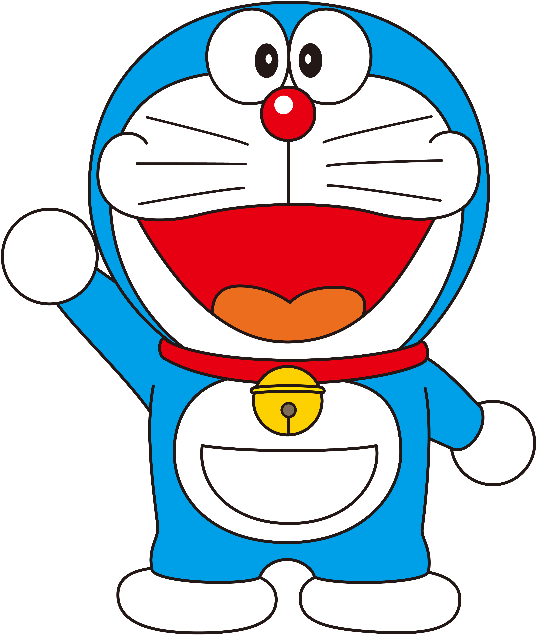 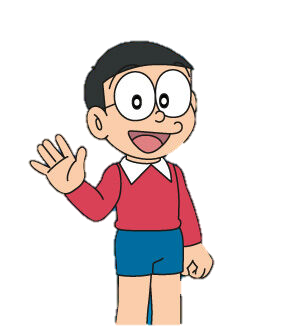 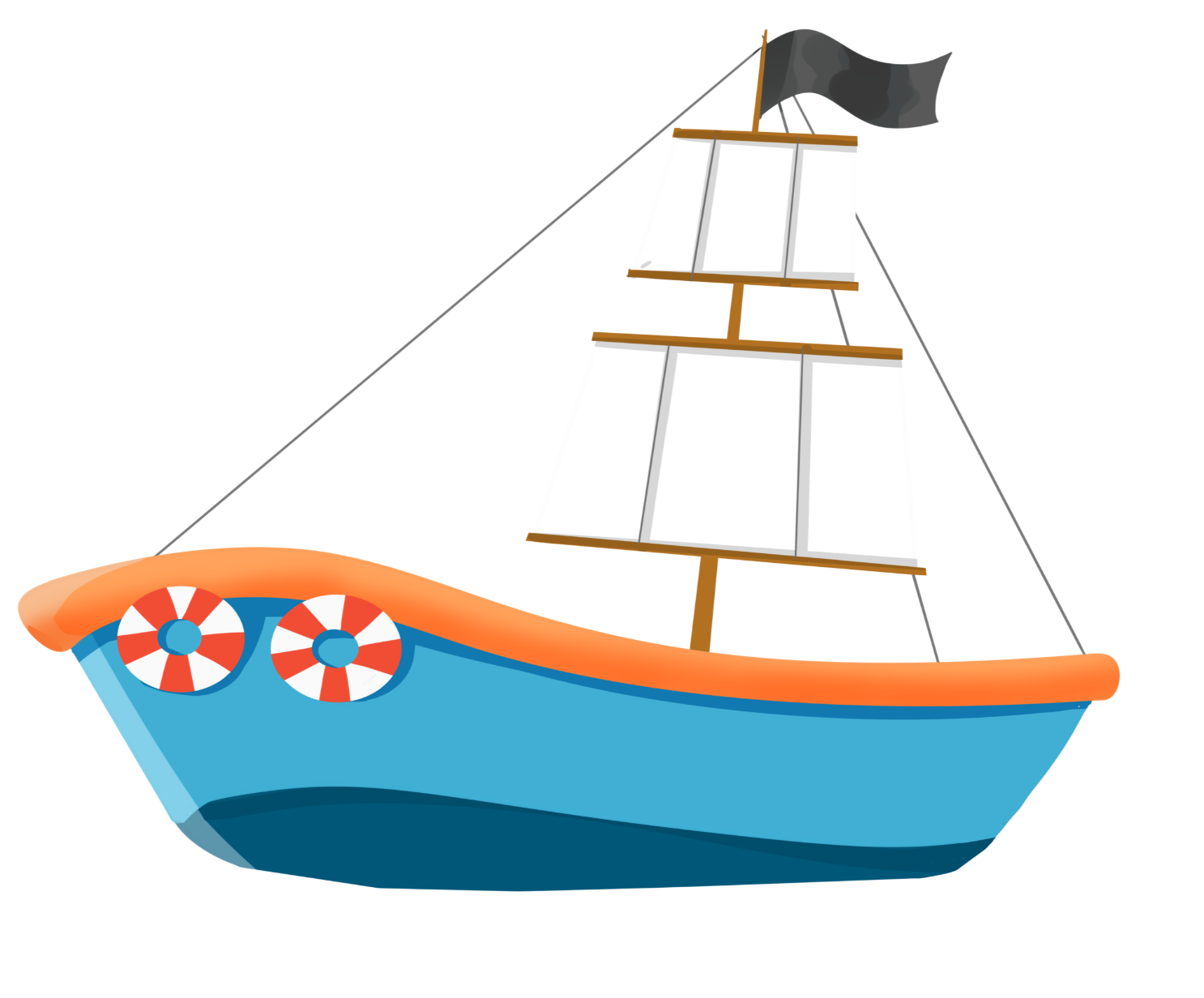 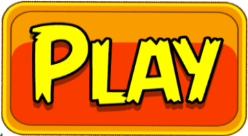 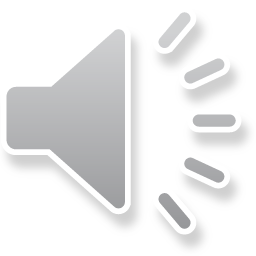 [Speaker Notes: Ghi âm: Chào tất cả các bạn học sinh lớp … Mình là Doraemon đây. Hôm nay mình cùng Nobita đi câu cá. Chúng mình đã câu được rất nhiều con cá khác nhau. Tuy nhiên mình còn 4 con cá chưa câu được. Các bạn hãy giúp chúng mình câu được những con cá đó bằng cách trả lời những câu hỏi sau nhé!]
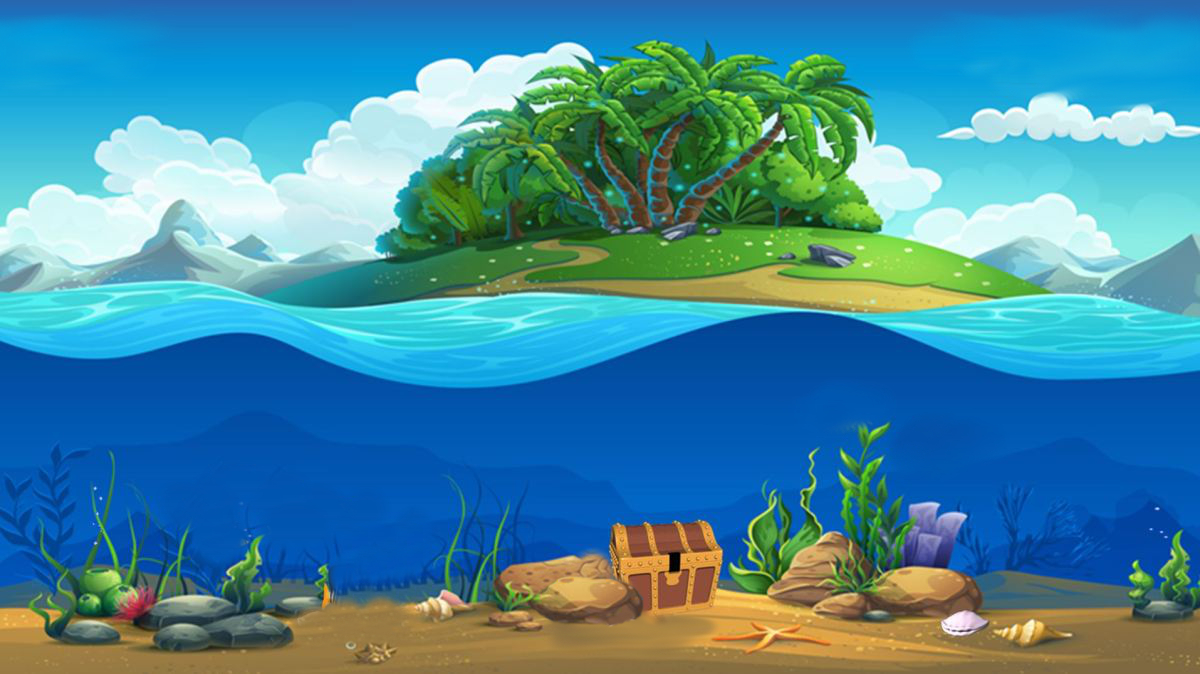 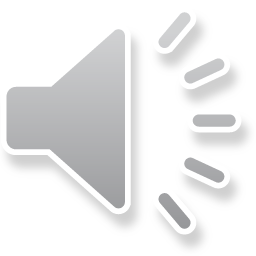 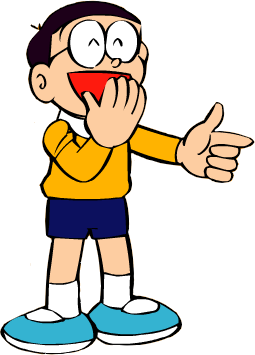 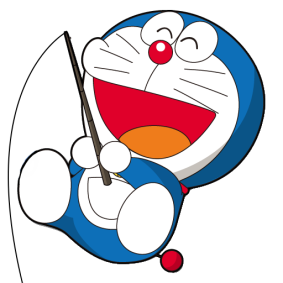 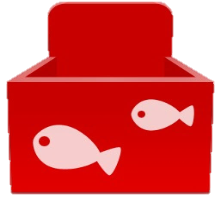 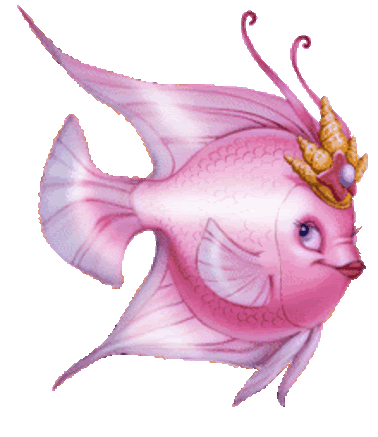 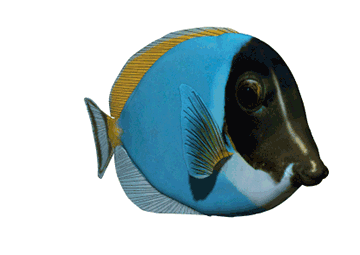 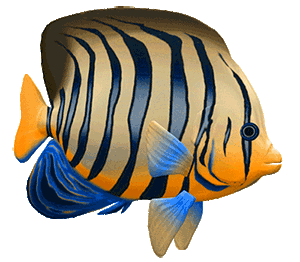 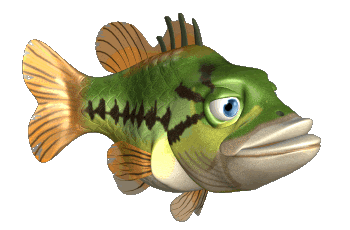 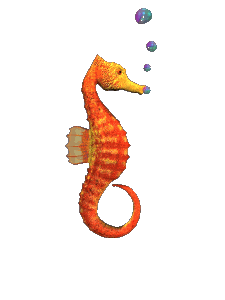 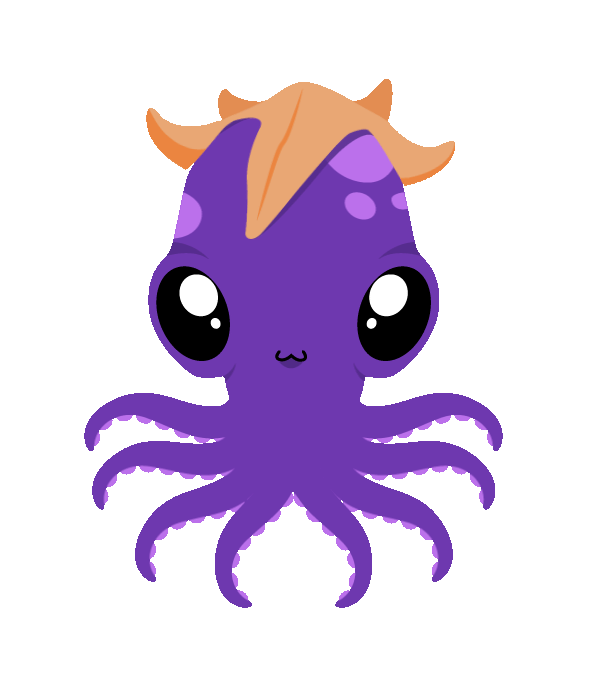 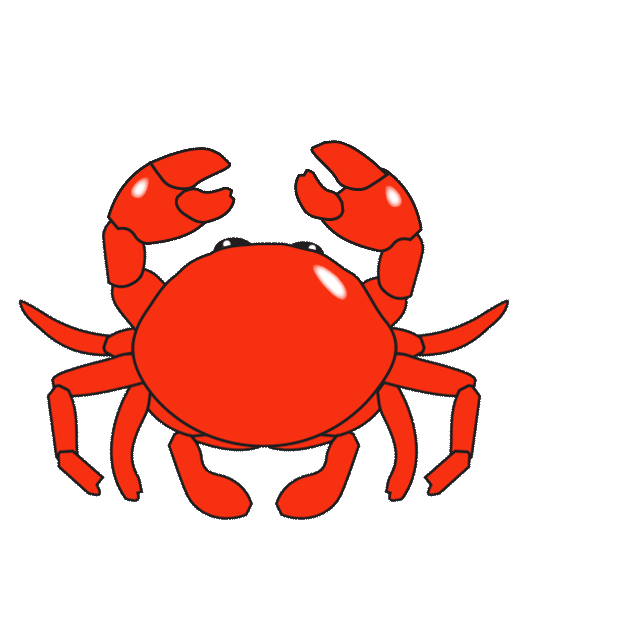 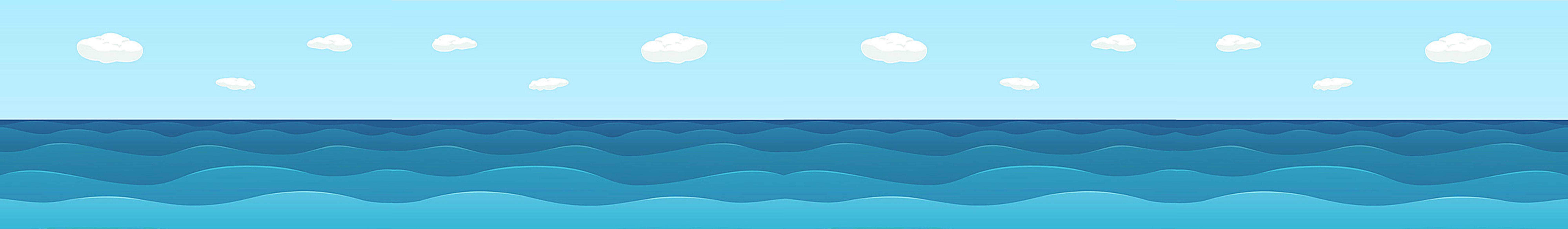 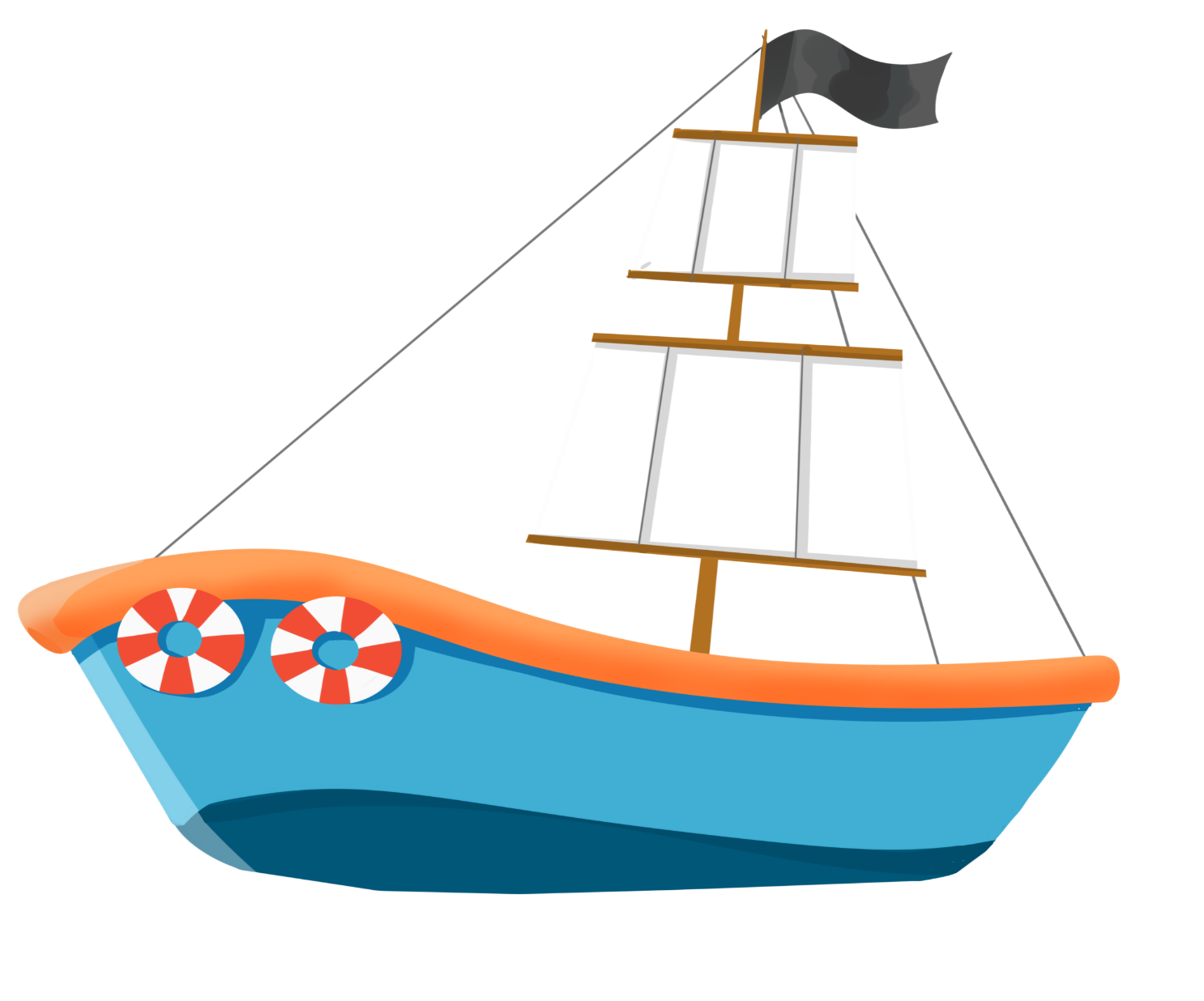 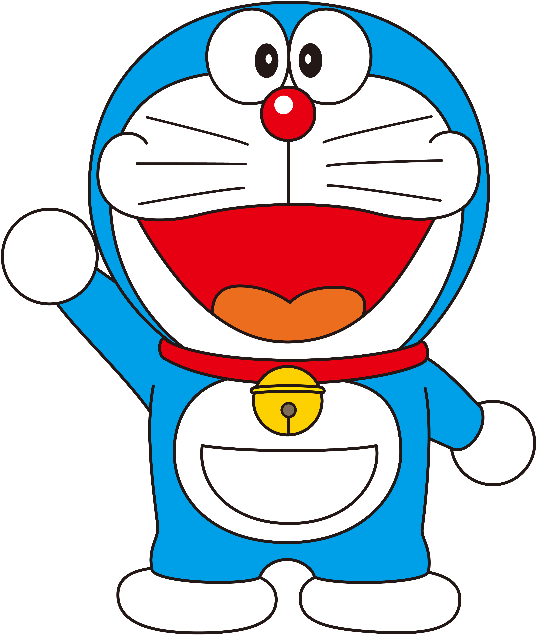 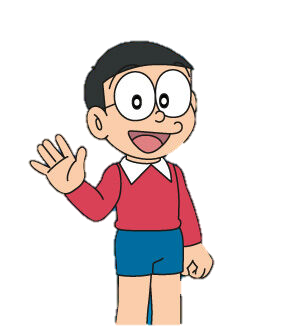 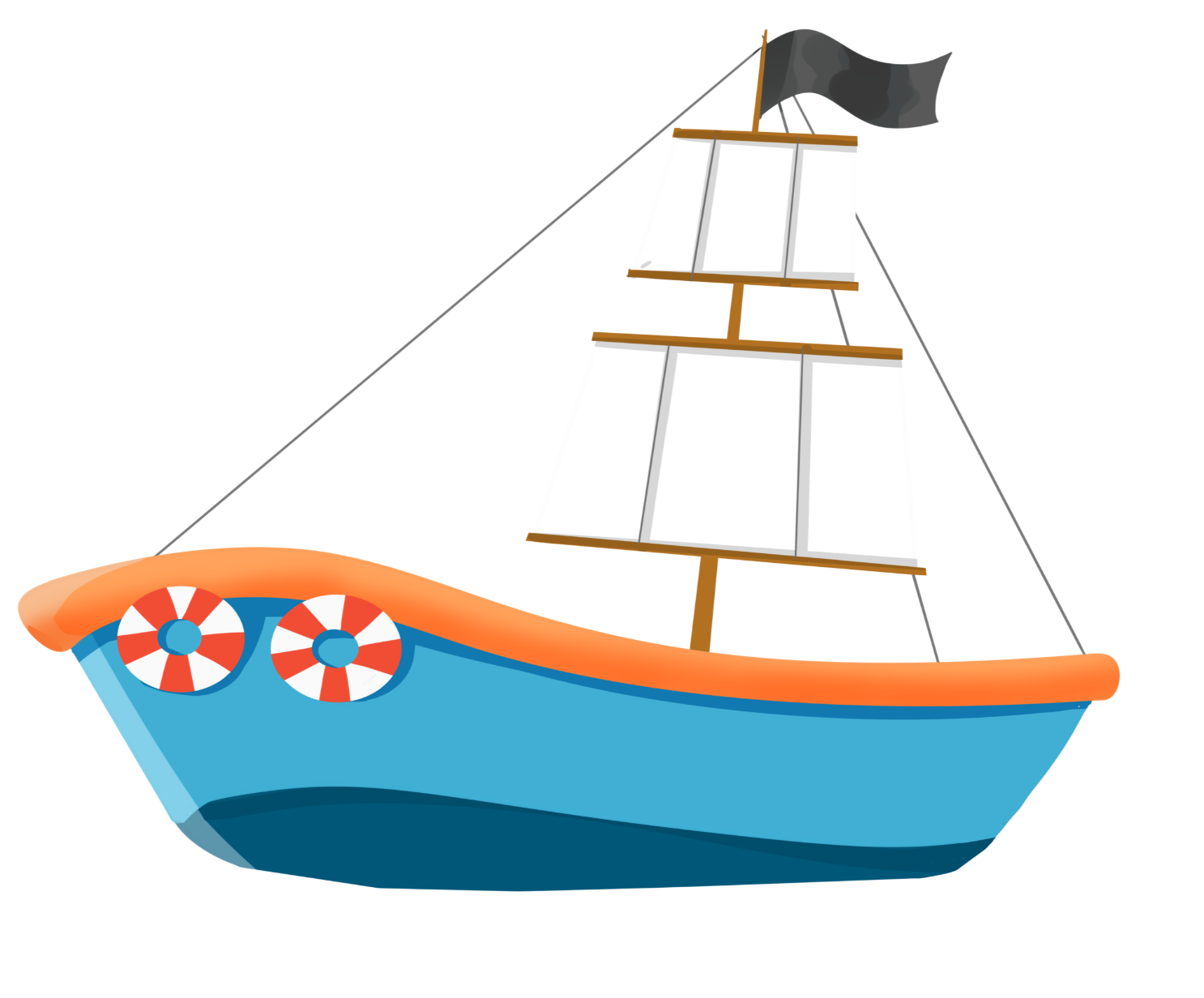 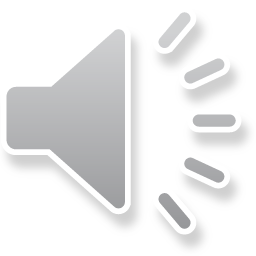 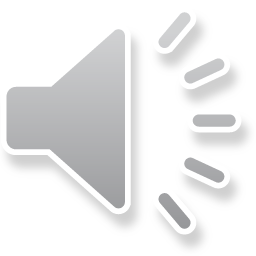 [Speaker Notes: Các bạn giỏi quá. Chúng mình cảm ơn các bạn. Bây giờ tớ và Nobita phải về nhà rồi. Tạm iệt và hẹn gặp lại các bạn ở buổi học sau.]
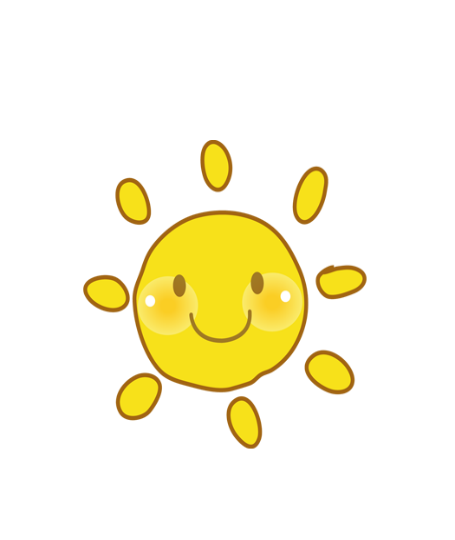 1. Chọn câu trả lời đúng.
Câu hỏi: Tổng của 32 và 6 là:
B. 38
C. 82
A. 92
Câu hỏi: Hiệu của 47 và 22 là:
C. 25
A. 69
B. 24
Câu hỏi: Số liền trước của số bé nhất có hai chữ số là:
A. 9
B. 10
C. 11
Câu hỏi: Số liền sau của số lớn nhất có hai chữ số là:
A. 98
C. 100
B. 99
6
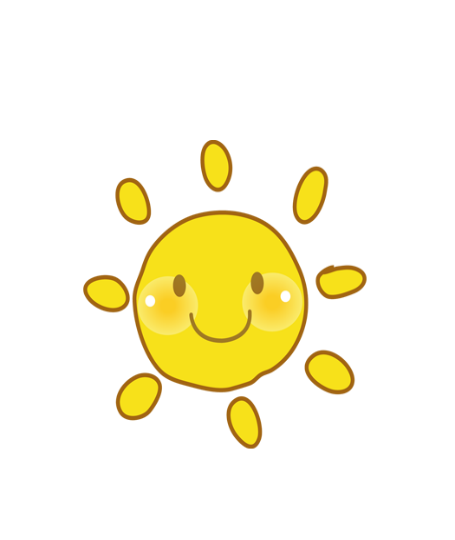 Ghép hai trong ba thẻ số bên được các số có hai chữ số nào?
	b) Tính hiệu của số lớn nhất và số bé nhất từ các số vừa ghép được.
2.
3
5
0
3
5
a)
Các số đó là: 30, 35, 50, 53
0
5
0
3
b)
Số lớn nhất từ các số vừa ghép được là:  53
Số bé nhất từ các số vừa ghép được là: 30
Hiệu của hai số đó là:
53 – 30 = 23
Đáp số: 23
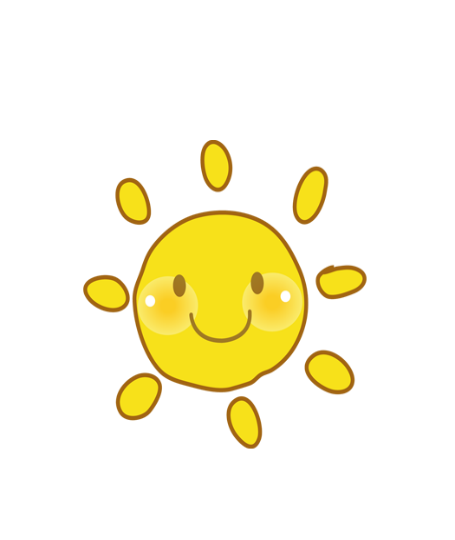 3. >; <; = ?
<
?
=
?
a)
34 + 5		41
b)
87 - 32		50 + 5
98 - 5		89
25 + 53		76 – 4
?
>
>
?
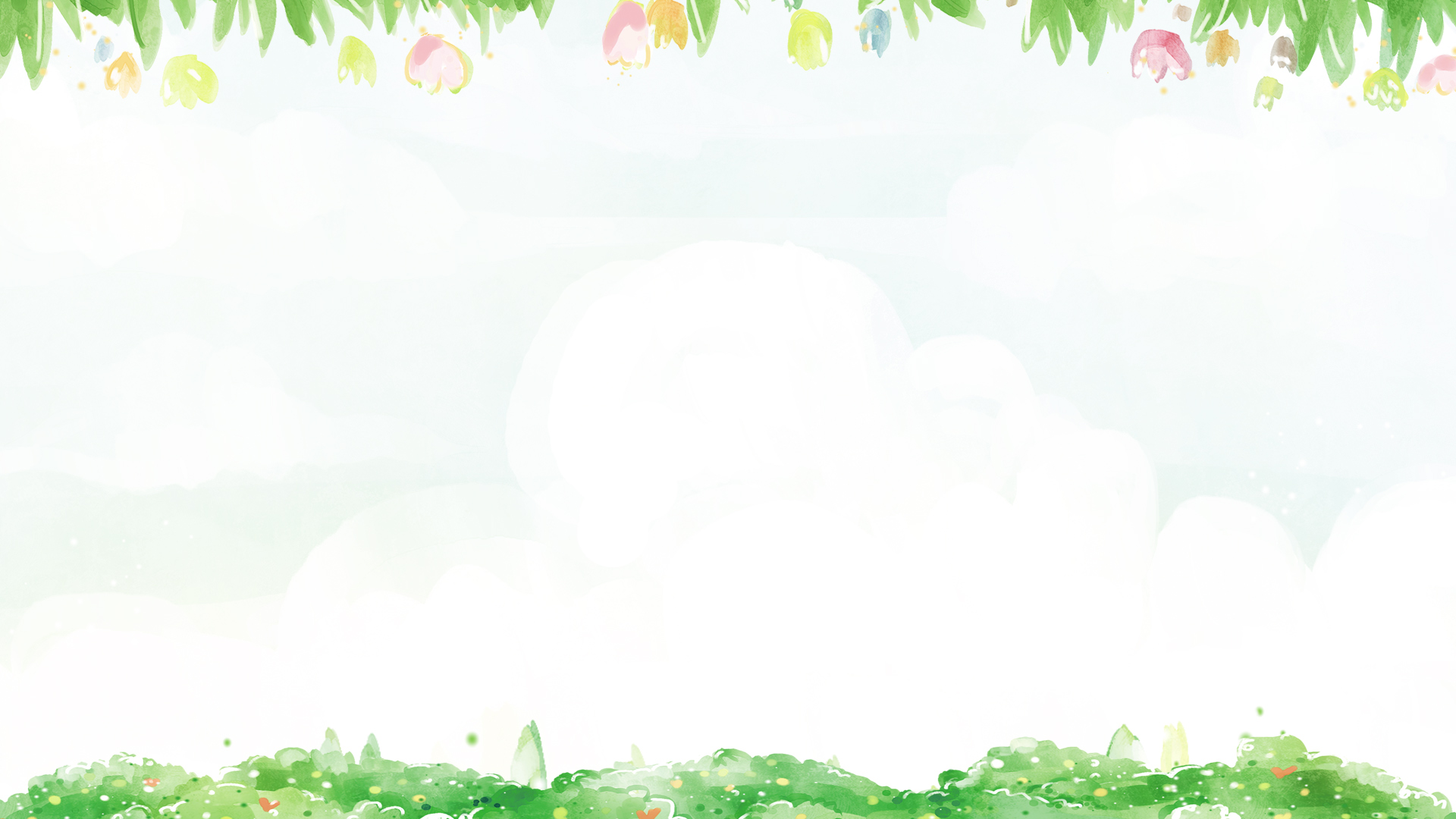 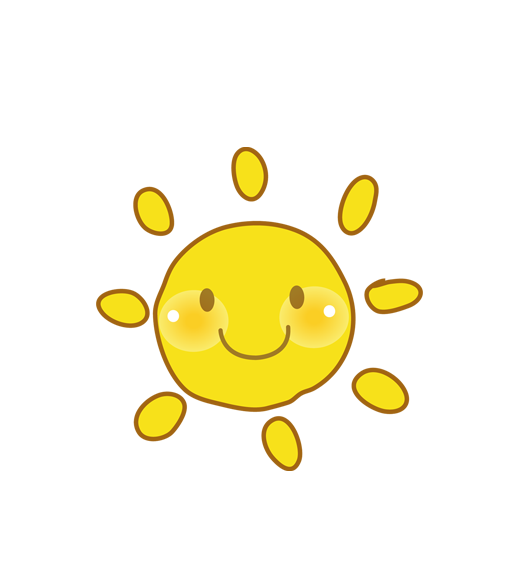 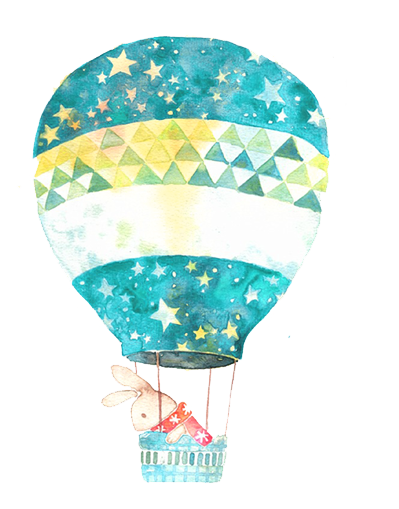 CHÀO TẠM BIỆT các con!
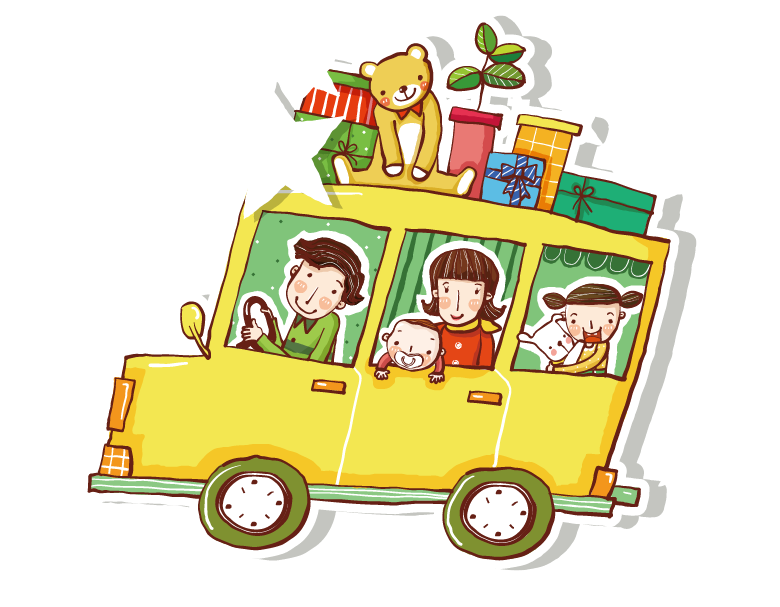 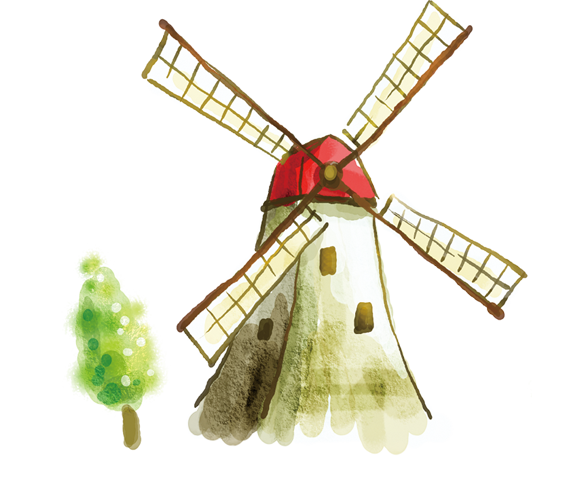 Câu hỏi: Tổng của 32 và 6 là:
A. 92
B. 38
C. 82
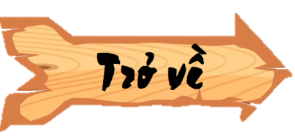 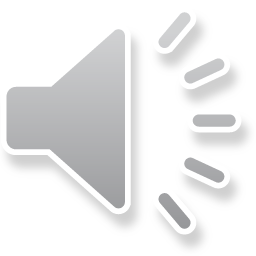 [Speaker Notes: Gh]
Câu hỏi: Hiệu của 47 và 22 là:
B. 24
A. 69
C. 25
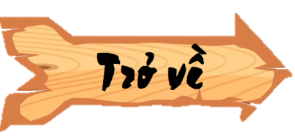 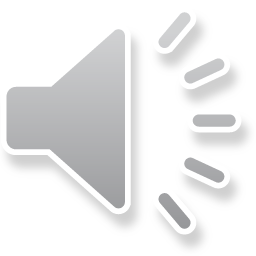 Câu hỏi: Số liền trước của số bé nhất có hai chữ số là:
A. 9
B. 10
C. 11
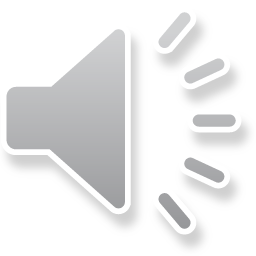 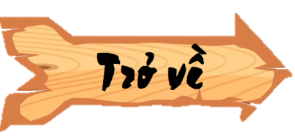 Câu hỏi: Số liền sau của số lớn nhất có hai chữ số là:
A. 98
B. 99
C. 100
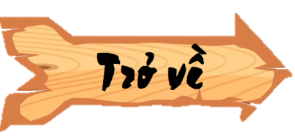 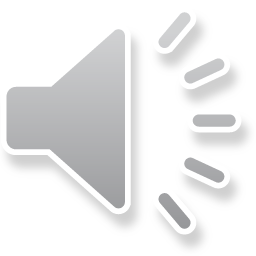